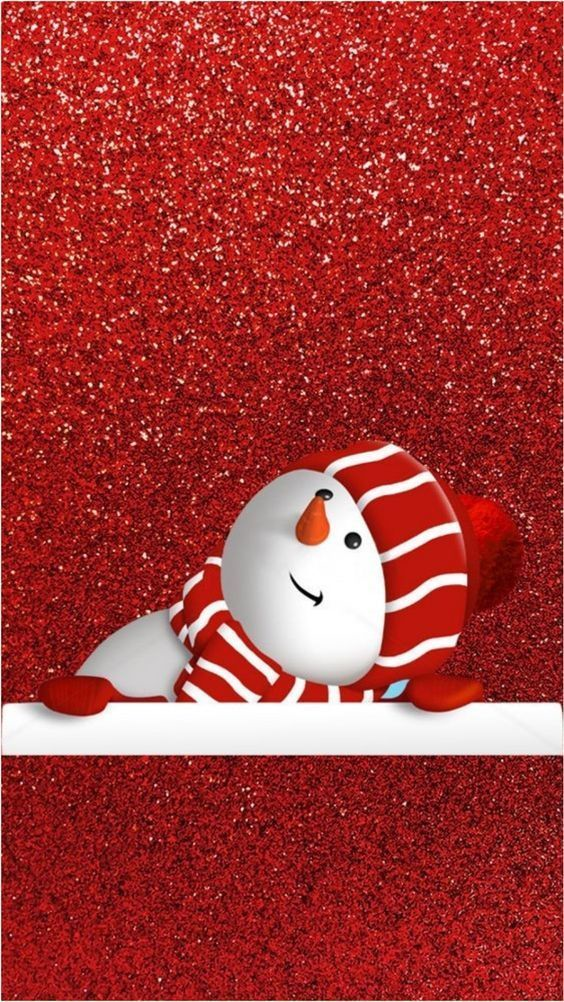 PONDĚLÍ:
P:  Jogurt meruňka, medové kroužky, jablko, mléko 7, 1/1, 1/4, 6, 8, 11 
O: Polévka jáhlová 7, 9, 1/1, 3 
     Rybí porce na bylinkách, br.kaše, broskvový kom. 4, 1/1, 3, 7
 S: Rohlík, tavený sýr, rajče, bílá káva 1/1, 3, 7
ÚTERÝ:
P: Chléb, máslo, šunka, hruška, mléko 1/1, 1/2, 7 
O: Polévka rajčatová s drobením 1/1, 7, 9, 3
     Kuřecí řízek, šťouchané brambory, zelný salát s paprikou 1/1, 7, 3
S:  Kaiserka, Rama, okurka, mléko jahoda 1/1, 1/4, 6, 11, 7
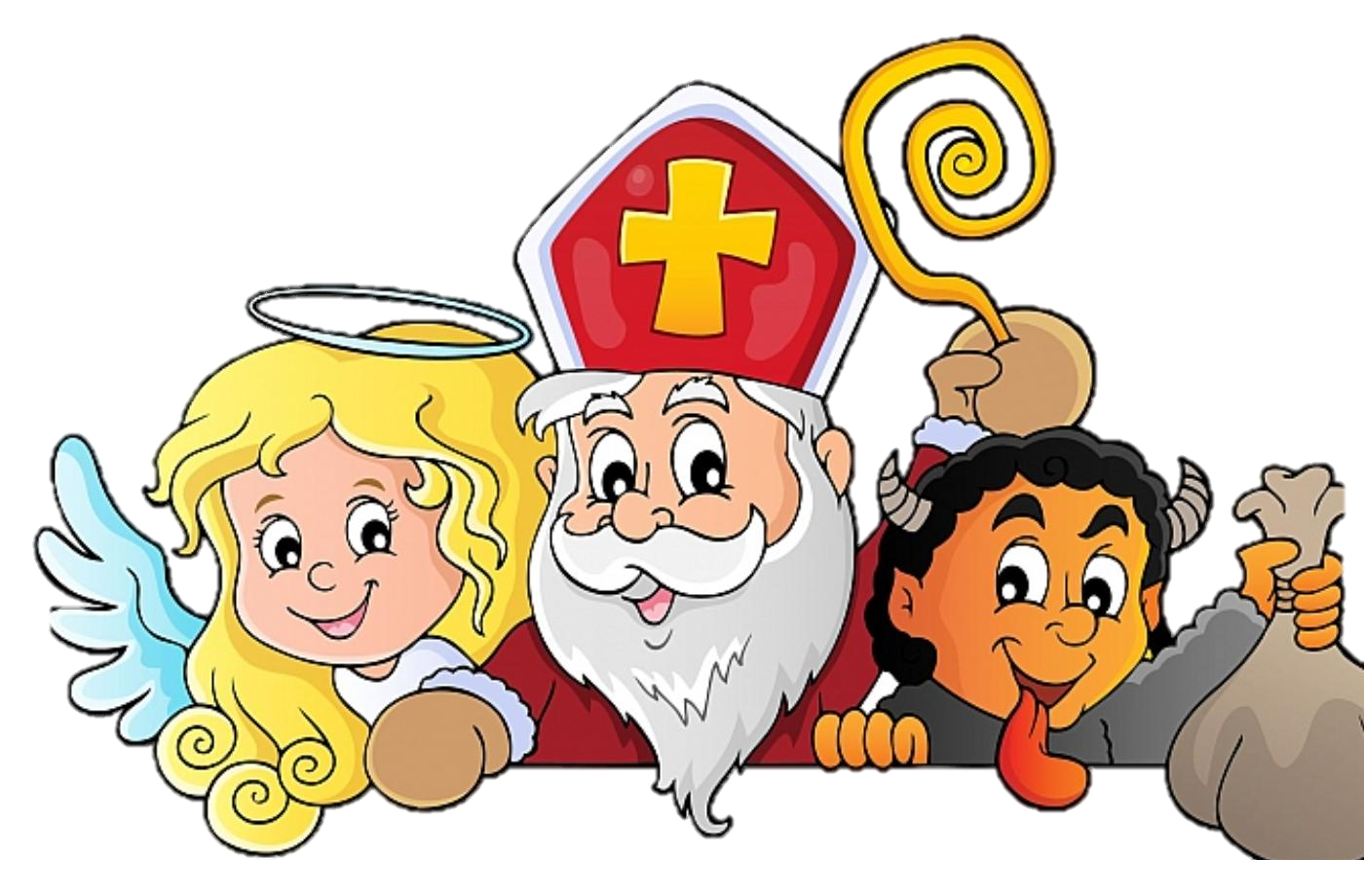 STŘEDA:
P: Raženka, sýrová pomazánka se zeleninou, 
    hrozny, kakao 1/1, 3, 7, 9
O: Polévka vločková s vejci
     1/5, 3, 7, 9
    Cikánská hovězí 
    pečeně, rýže
    1/1, 7, 9
S:Loupák, máslo,
   mléko 1/1, 3, 7
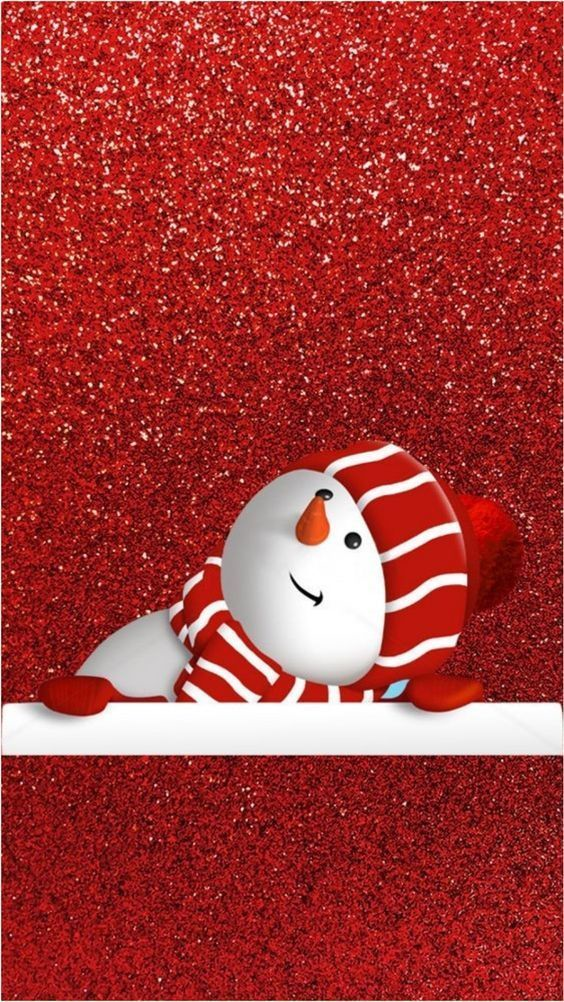 ČTVRTEK:
P: Chléb, drožďová pomazánka, pomeranč, Caro 1/1, 1/2, 3, 7
O: Polévka hovězí s rýží a hráškem 9 
     Vepřové v kapustě, brambory 1/1 
S:  Rohlík, máslo, džem, mléko vanilka 1/1, 3, 7
PÁTEK:
P: Krupicová kaše s Grankem, jablko, mléko 1/1, 7, 6, 8 
O: Polévka brokolicová 1/1, 7, 9, 3 
     Krůtí guláš, vřetena 1/1, 7
 S: Chléb, máslo, paprika, mléko 1/1, 1/2, 7